Summary of Bubble Chamber Beam Test – Sept 2015
November 9, 2015
https://wiki.jlab.org/ciswiki/index.php/Bubble_Chamber
1
Outline
Chronology 
No Beam Measurements
Radiation Hitting Camera
Measuring 18O(g,a)14C
Beam Energy and Position
Summary and List of Improvements
Work since Sept Run
Upcoming Beamline Plan
Schedule
2
Chronology
3
N2O (Laughing Gas) Bubble Chamber
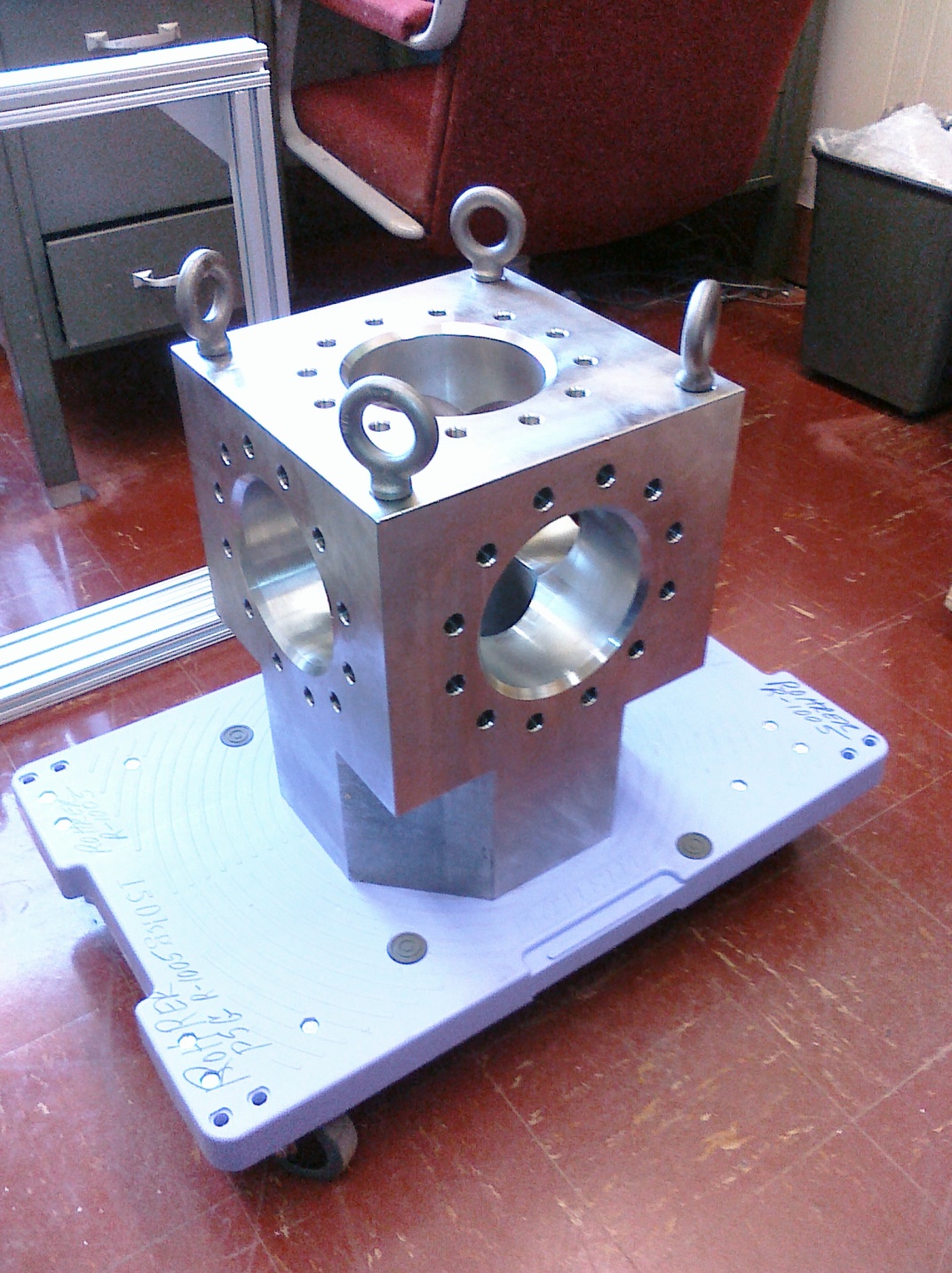 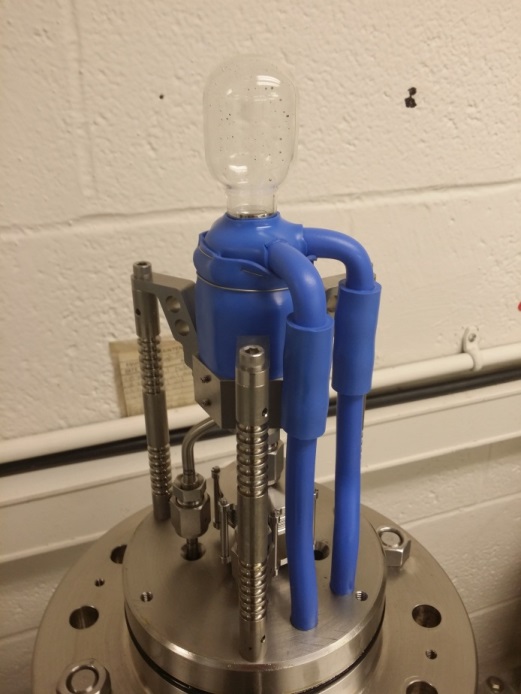 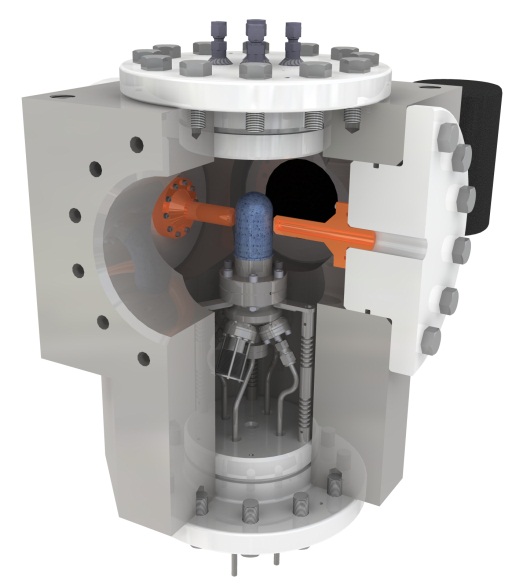 4
[Speaker Notes: Why the bubble in N2O rises? But not in C4F10. And why the liquid is cloudy for N2O? What was the buffer liquid?
The bubble is far more buoyant in N2O than C4F10 and rises faster. The buffer liquid is water and we had water absorbed in the N2O, but not in C4F10.]
Chamber Installation in Injector
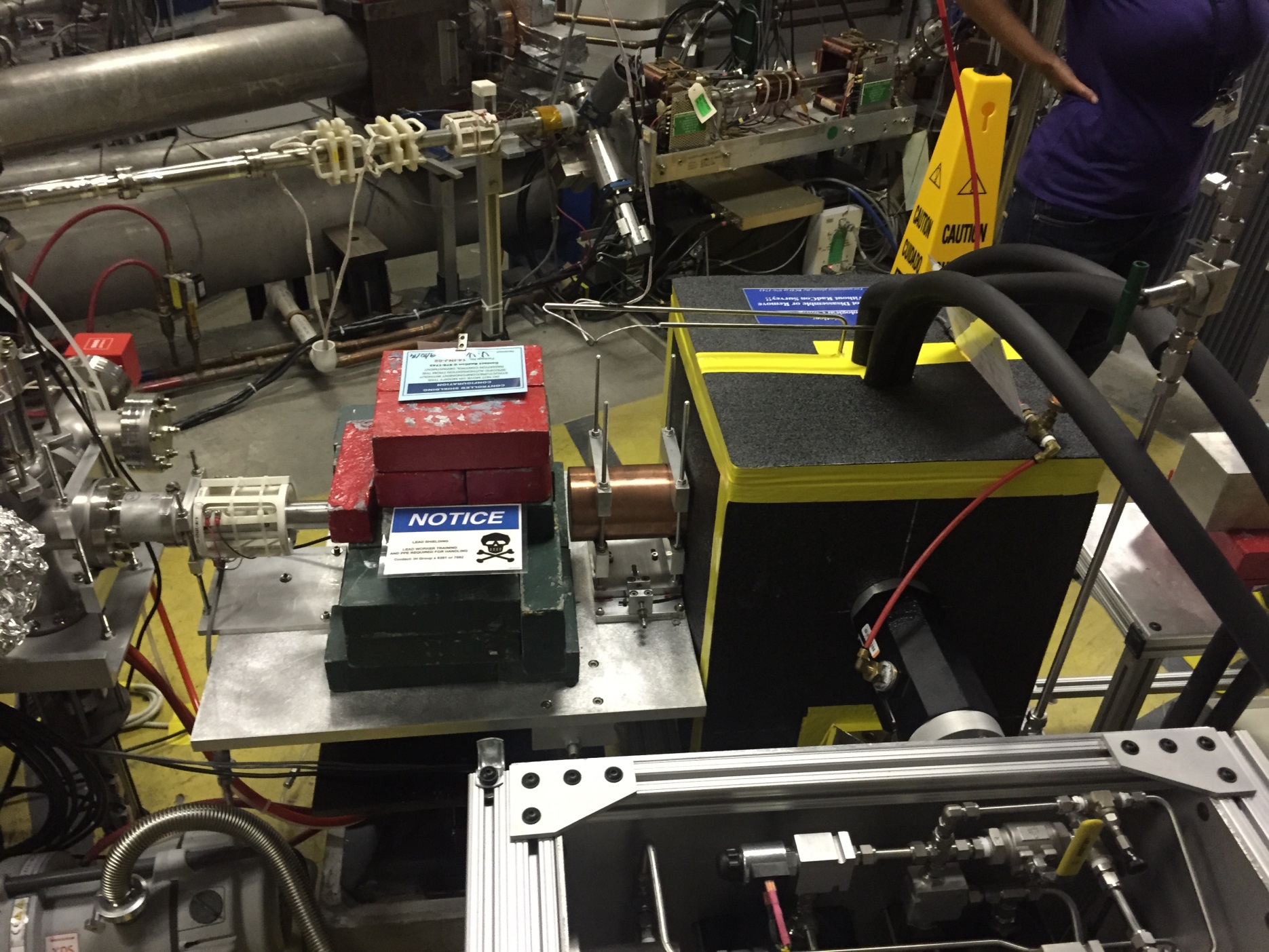 5
User Interface
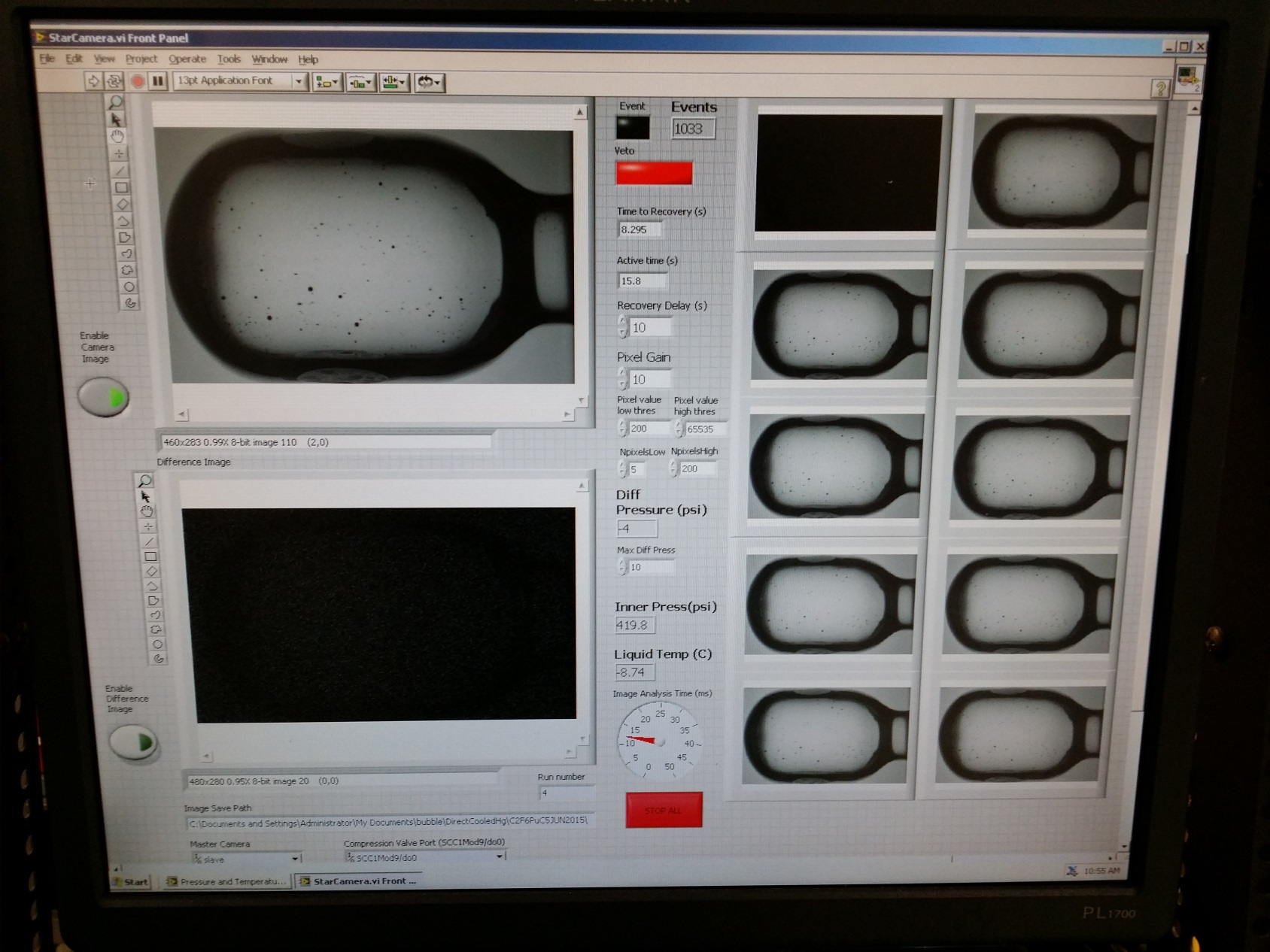 LabVIEW
6
Filling Chamber with N2O
https://drive.google.com/file/d/0B9ShTslvnOaCeFplbDU5NjZTSWs/view
7
First Day of September Test
Filled chamber with N2O. Reached stability in operating temperature:
T = -8˚C, P = 325 psi
For 14N(g,p)13C, P = 300 psi
Quenching (high) Pressure = 835 psi

Measured very low cosmic ray background of about 1 bubble per 8 minutes in JLab tunnel vs 1 – 2 bubbles per minute at Duke or Argonne

Tested sensitivity with neutron source

Produced 7.7 MeV electron beam on 6 mm Cu radiator
8
Neutron Source Test
Used Americium–Beryllium (α–n)neutron source (241Am9Be)
Three distances(source on thermal insulator, 17.3 in, 59 in)
Obtained expected drop in count rate
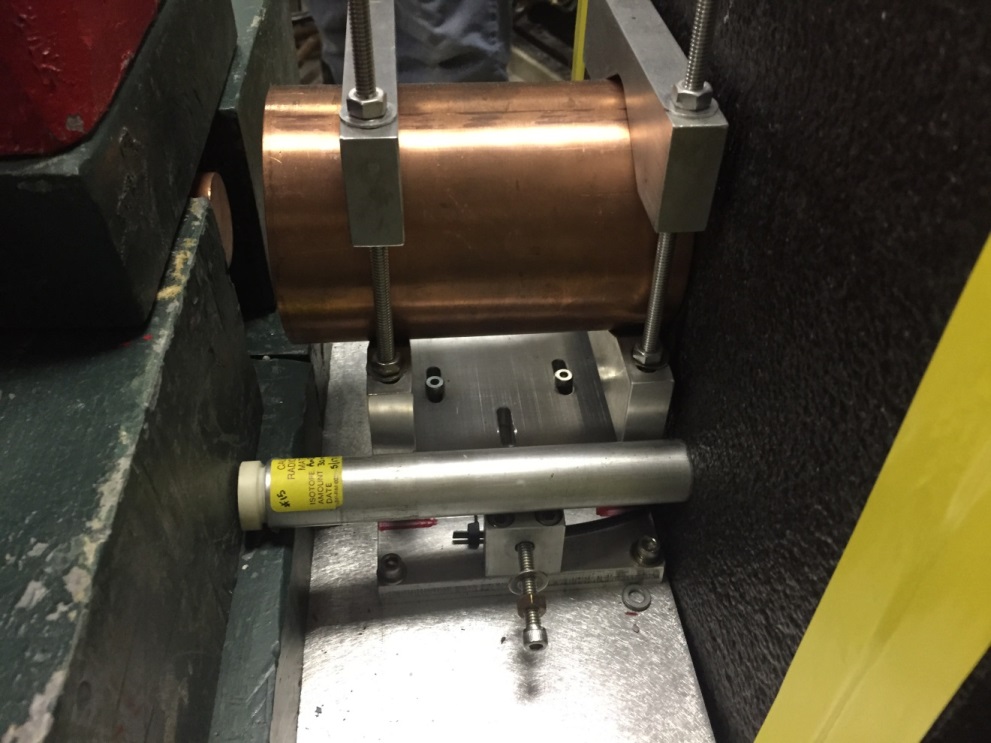 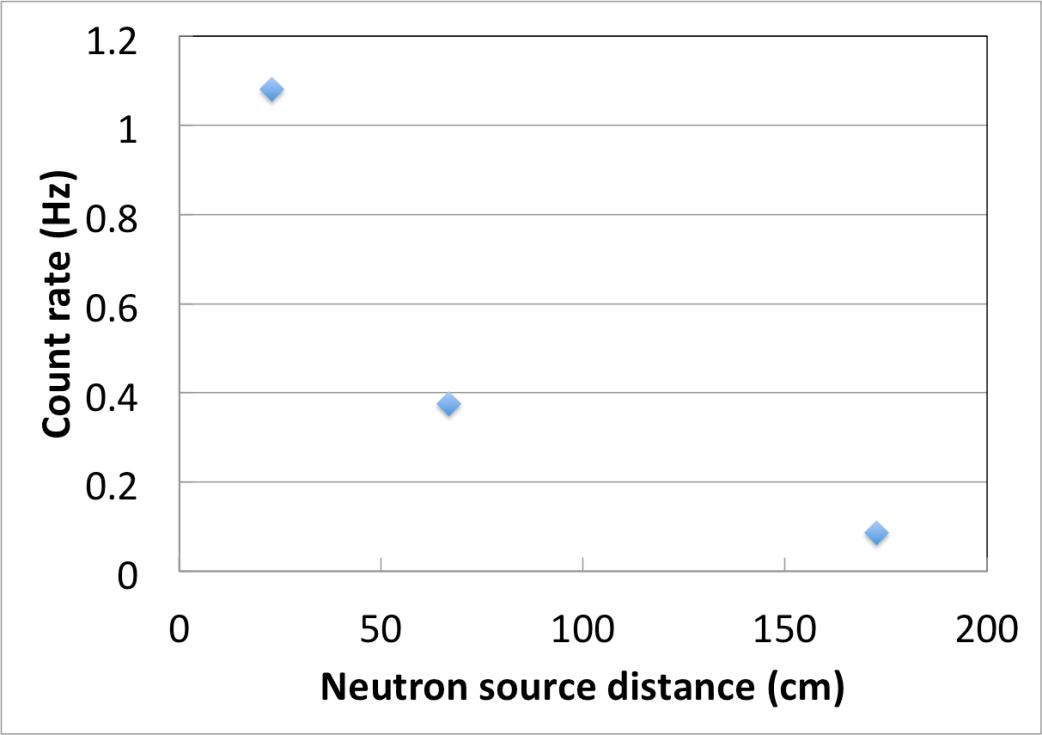 9
Data Taking
Took data from Injector Service Building
Brad will work with accelerator network personnel to be able to take data from MCC
10
First Photodisintegration Event with Bremsstrahlung Beam
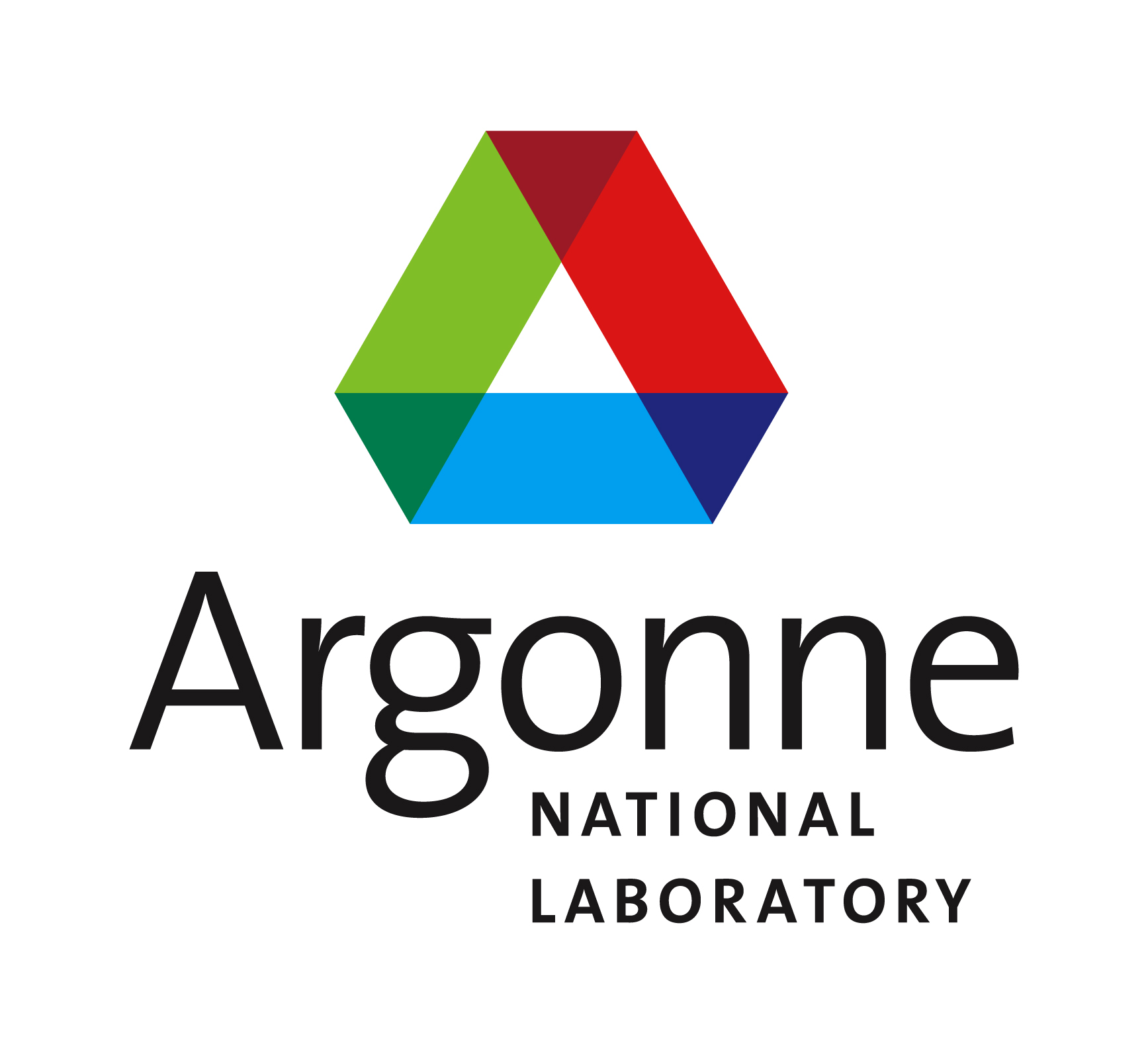 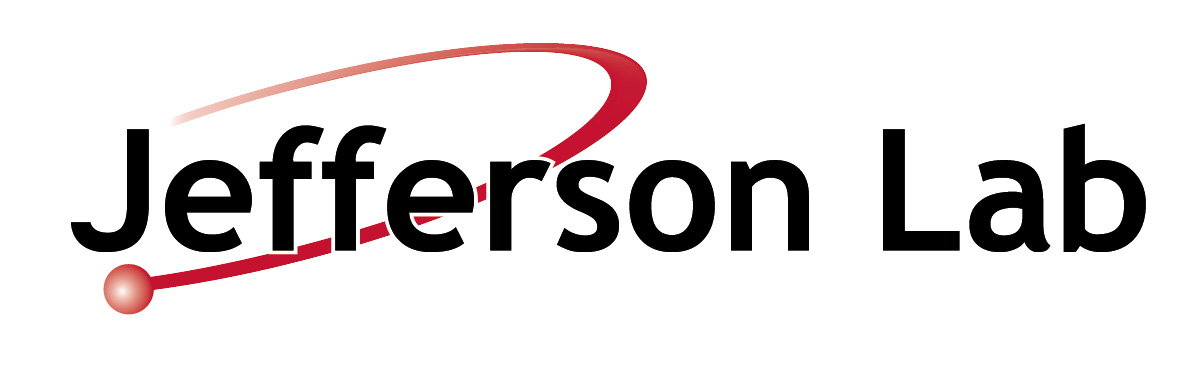 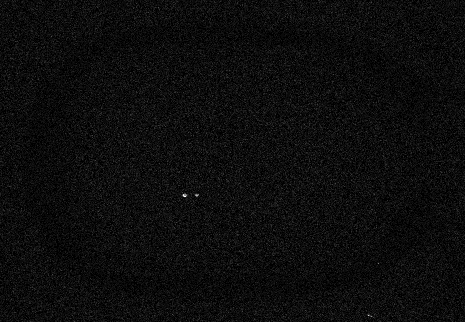 Sep 10, 2015 19:40
11
Radiation Hitting Camera
Event trigger at with beam current at 0.4 μA

Solution: shield camera
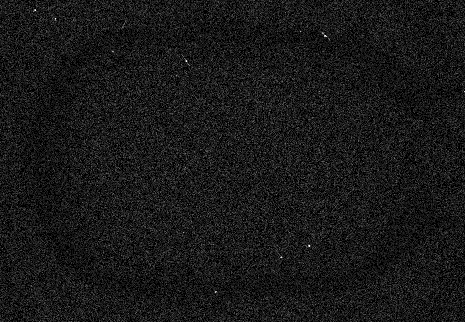 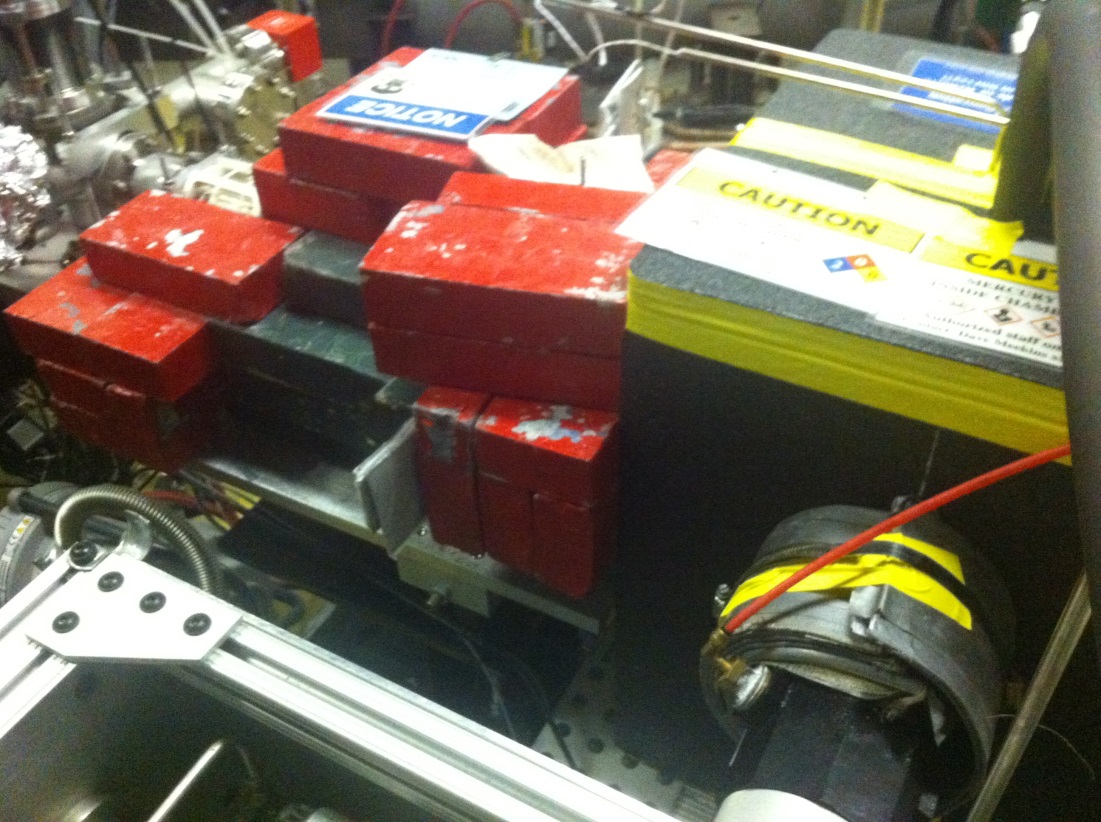 12
Events in fiducial volume
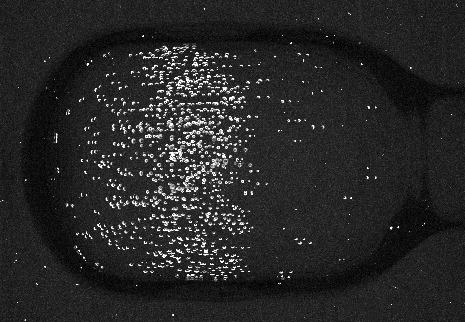 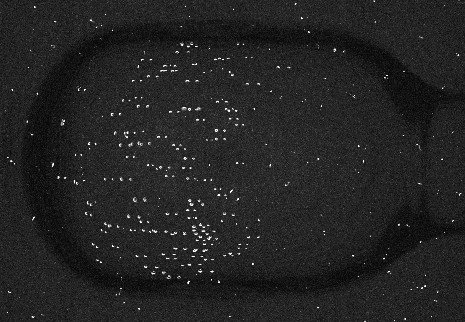 Two beam energies
13
Events in fiducial volume
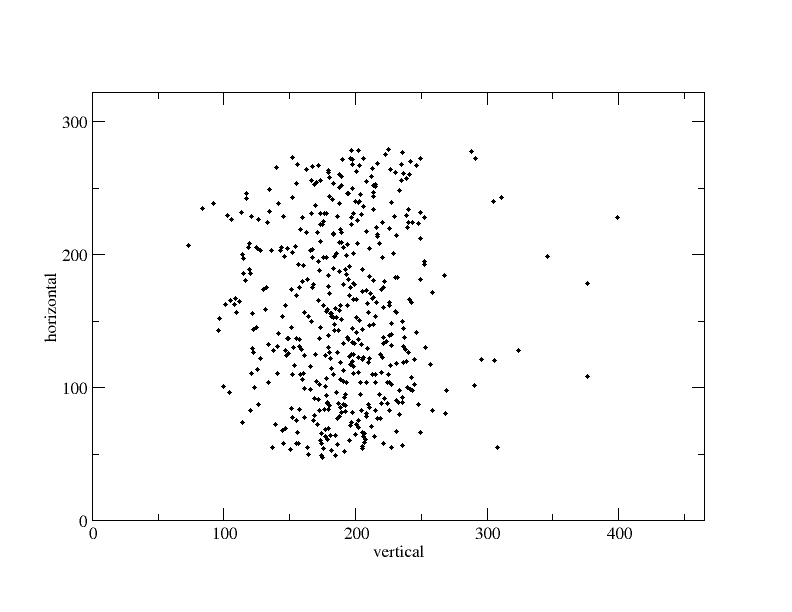 14
Measuring 18O(g,a)14C Rate
Measured event rate vs beam energy
Measured rate from 14N(γ,p)13C with lower operational pressure
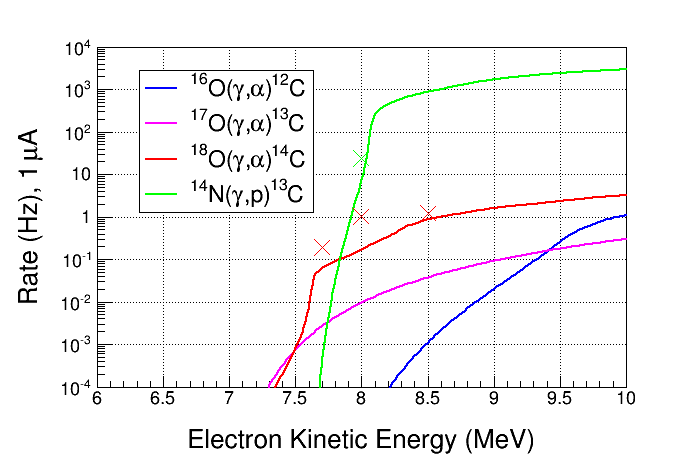 15
Beam Energy Measurements
As of now, beam energies used during September test could be off by few percent

Beam energies used during test:
Use GEANT4 to simulate Bremsstrahlung flux at these energies – find Nγ
16
Beam Position Measurements
What was beam position on radiator during test?
17
Summary
Plus
Chamber operated as expected in Bremsstrahlung beam
Will be able to measure chamber insensitivity to gammas – we had a high intensity gamma flux on chamber
Measured 18O(γ,α)14C cross section at five energies
Found sensitivity as expected to 14N(γ,p)13C when lowering operational pressure
Cosmic background of about 1 bubble per 8 minutes in JLab tunnel vs 1 – 2 bubbles per minute at Duke or Argonne
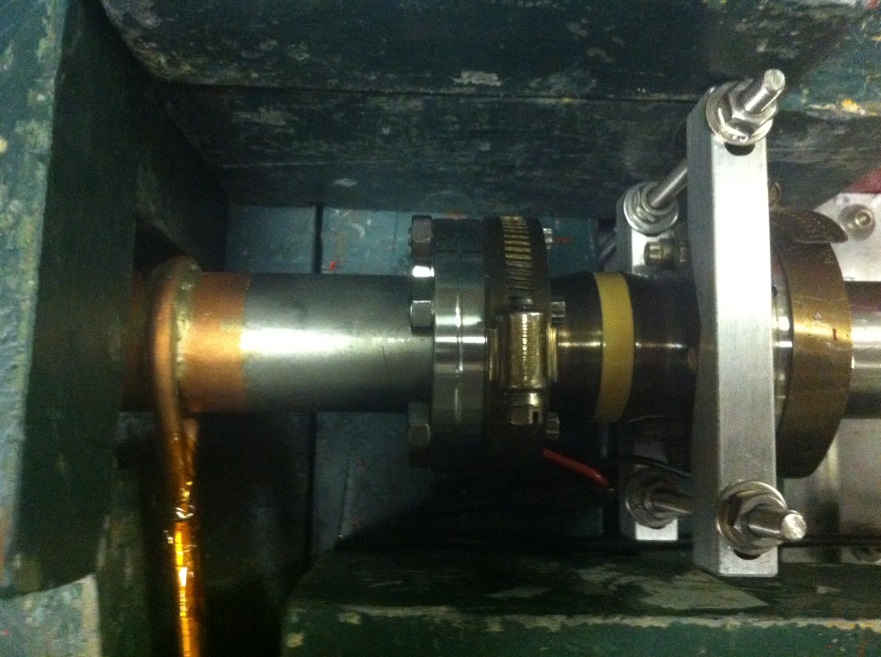 Minus
Chemistry of mercury – why background rate changed by end of test
Events distribution shows a cone instead of a cylinder – why?
Ceramic break failed
Beam position on radiator
Better alignment
18
List of Improvement
Easy
Better light coverage
Improve cooling capacity
Introduce a lens to locate camera farther and for better shielding of gammas (camera was sensitive to gammas)
Improve operational pressure control and regulation
Be able to take data from MCC instead of Injector Service Building

Tough
One fluid system – no more mercury
New collimator in chamber
19
Proposed New Collimator
Advantages (Roy’s idea):

Simple estimation of Bremsstrahlung flux
Lower beam currents:  Maximum Bremsstrahlung flux per electron, likely a factor of 10 more flux per electron than we have now.
Less shielding required since we would run lower beam currents.
Far less sensitivity to electron beam alignment and centering.
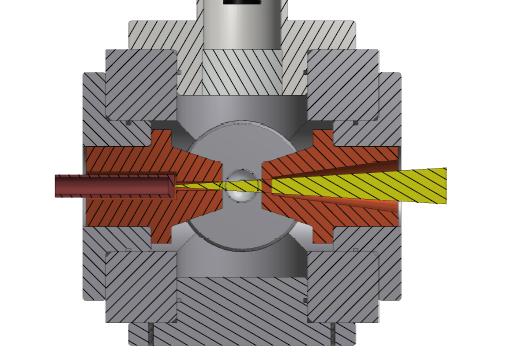 Must study in GEANT4
20
Work since Sept Run
Covered about 80% of 2D spectrometer line with steel sheet to shield earth’s magnetic field

Calibrated ¼ cryounit gradients using 2D line

Added mu-metal to 5D line – to add steel sheet in Jan 2016

Grames developed a procedure to set and measure beam energy

Measured beam position on radiator
21
x-ray Fluorescent Screen
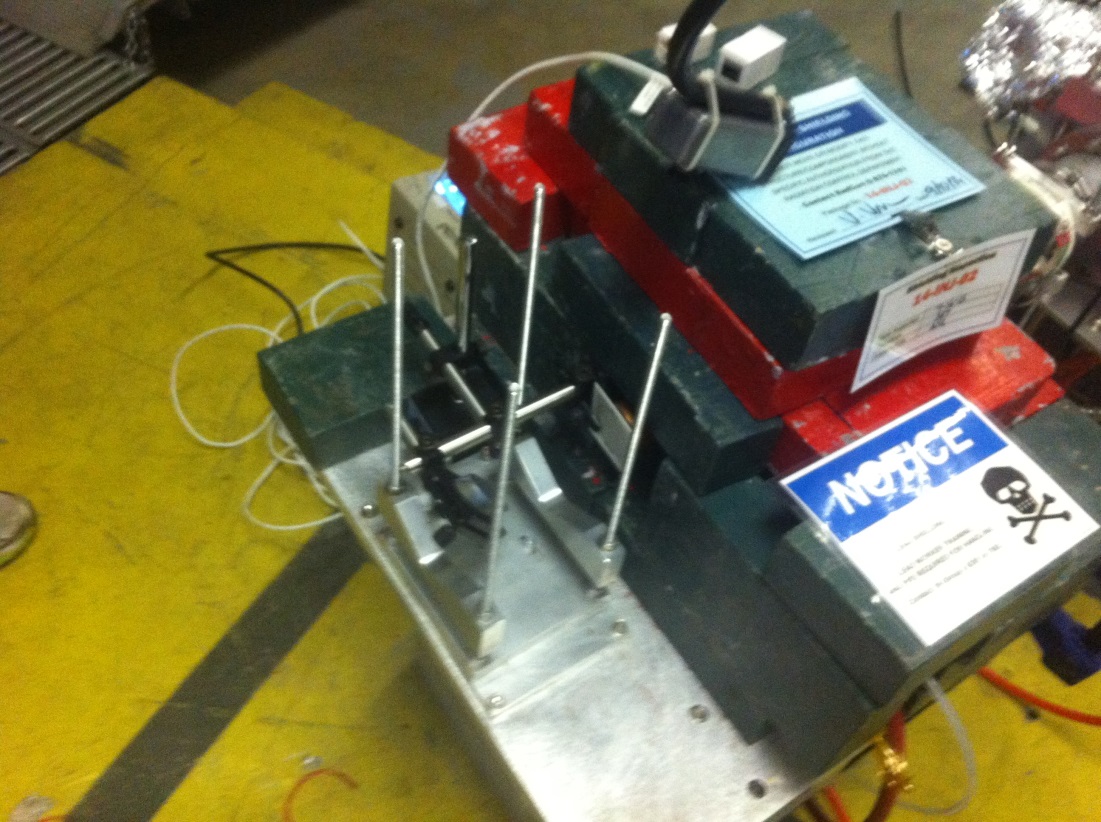 x-ray fluorescent screen was installed in front of radiator on Nov 2, 2015

This screen has a special coating that illuminates under x-rays and emits a green light
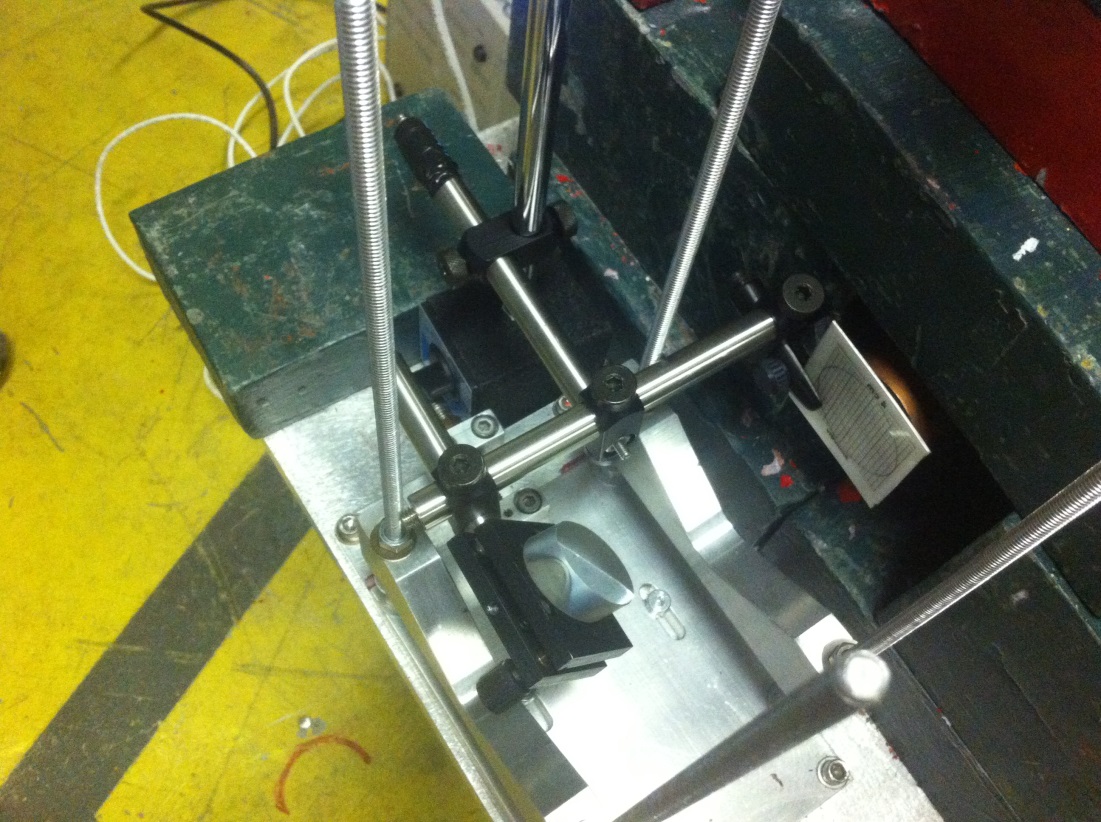 22
0.5 μA centered on x-ray screen
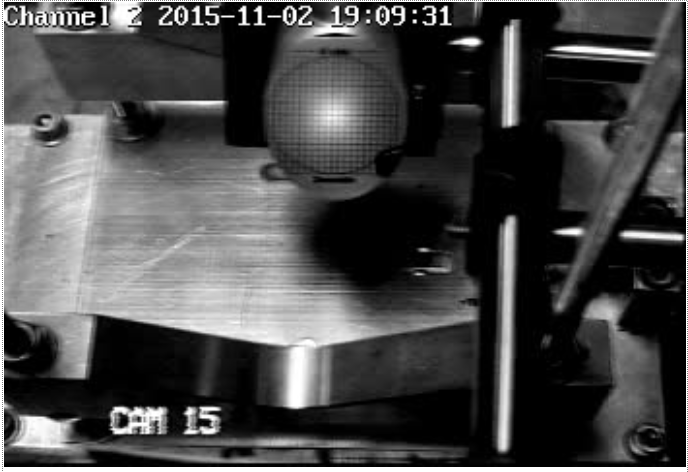 23
Upcoming Beamline Plan
Approved to run 10 μA CW and total energy of 10 MeV – redoing realistic thermal analysis to run at 100 μA (if needed?)

Calibrate BCM and measure nA beam currents (how much low? new chamber collimator will require very low currents

Align 5D line
Replace lead shielding with copper and iron
Test the bubble chamber laser shutter (Gumby Shutter) – show photo
24
Schedule
Chamber was removed and shipped back to Argonne on Nov 2, 2015 for improvements


Beam Schedule in 2016:
Run II: May 30 – June 20, 2016
Run III: Aug 15 – Aug 29, 2016
Injector Facility Development Time
Expectation of PAC days in FY2017
(i.e., no more engineering runs)
25
Backup Slides
26
To-Do-List
Gamma angular distribution (send to Roy)
Ask for Survey of beamline
Find old ceramic
Collimator position and dimensions (send to Roy)
Update JTabs screen
27